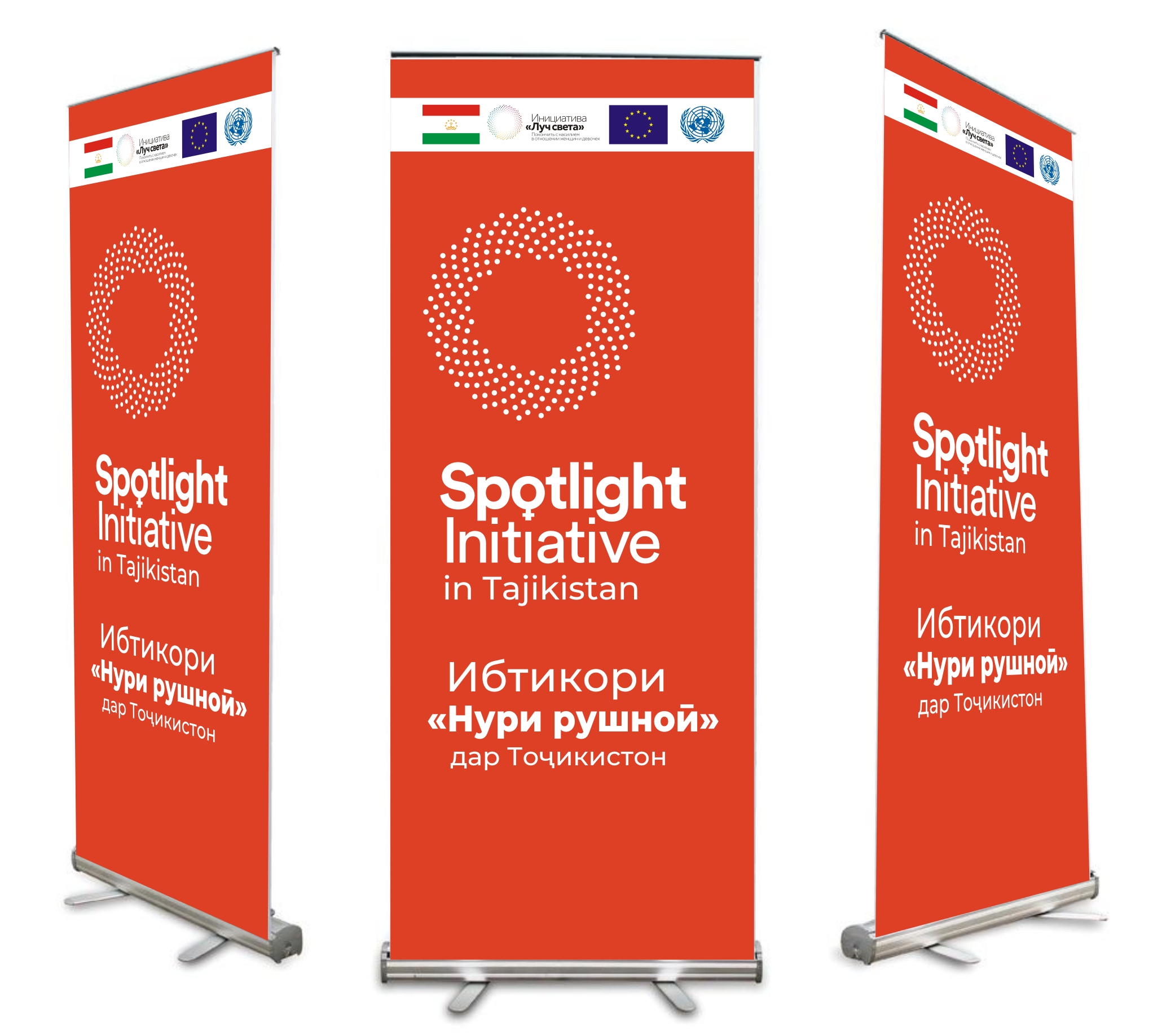 ОБУЧАЮЩАЯ СЕССИЯ 2. 
ТЕМА 4. «Существующая законодательная и институциональная база по ГСН: возможности и пробелы в ее реализации»
ТЕМА 5. Гендерный анализ и гендерная экспертиза законодательных и стратегических документов -ключевые инструменты для продвижения инициатив ОГО в области ГСН
27 ноября – 3 декабря 2021 года
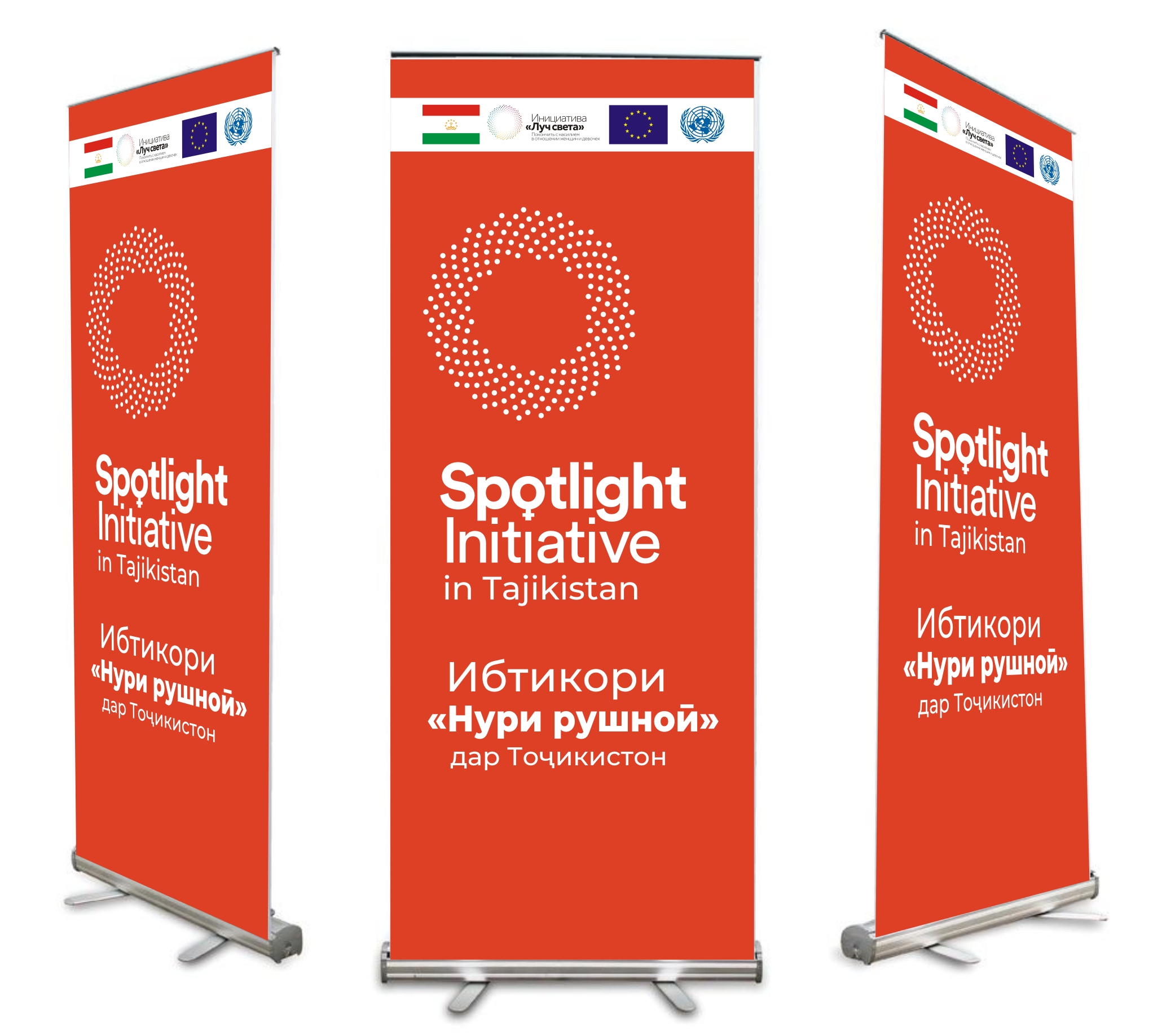 МОДУЛЬ 1. НОРМАТИВНАЯ ПРАВОВАЯ БАЗА  РТ ПО ИСКОРЕНЕНИЮ ГЕНДЕРНОГО НАСИЛИЯ 
ПРЕЗЕНТАЦИЯ №1.
ТЕМА 4. «Существующая законодательная и институциональная база по ГСН: возможности и пробелы в ее реализации»
Первый день 27 ноября 2021 года
Основная цель тренинга: повысить уровень знаний и способствовать формированию навыков по использованию законодательной базы  и институциональных механизмов  для лоббирования  вопросов по совершенствованию законодательных норм, направленных на предотвращение ГСН и поддержку жертв насилия
Кто обладаеТ правом законодательной инициативы в рт?
Право законодательной инициативы принадлежит члену Маджлиси милли, депутату Маджлиси намояндагон, Президенту РТ, Правительству РТ, Маджлису народных депутатов ГБАО.
КОНСТИТУЦИЯ РТ 
Статья 58
Из ЗАКОНа РТО НОРМАТИВНЫХ ПРАВОВЫХ АКТАХ
нормативный правовой акт - официальный документ установленного образца, принимаемый путем всенародного референдума или государственным органом, или органами самоуправления посёлков и сел, или государственным уполномоченным должностным лицом, содержащий указания общеобязательного характера и устанавливающий, изменяющий, либо отменяющий правовые нормы;
система нормативных правовых актов - совокупность законодательных актов, международных правовых актов, признанных Таджикистаном, и подзаконных нормативных правовых актов, обеспечивающих законную силу, единство, иерархию и их соответствие;
законодательные акты - Конституция Республики Таджикистан, законы, принятые путем всенародного референдума, конституционные законы, кодексы и законы Республики Таджикистан;
подзаконные нормативные правовые акты - нормативные правовые акты, принимаемые на основе и во исполнение законодательных актов;
Международные правовые акты
Всеобщая Декларация прав человека
Международный  Пакт о гражданских и политических правах
Международный  Пакт об экономических социальных и культурных правах
Конвенция о ликвидации всех форм дискриминации в отношении женщин
Декларация об искоренении насилия в отношении женщин, принята резолюцией 48/104 Генеральной Ассамблеи от 20 декабря 1993 года и другие
Международные акты толковательного характера
Общая рекомендация № 1 - Представление докладов государствами-участниками
Общая рекомендация № 5 - Временные специальные меры
Общая рекомендация № 13 - Равное вознаграждение за равный труд
Общая рекомендация № 18 - Женщины-инвалиды 
Общая рекомендация № 19 - Насилие в отношении женщин
Общая рекомендация № 21 - Равноправие в браке и в семейных отношениях
Общая рекомендация № 35 о гендерном насилии в отношении женщин
Общая рекомендация № 36 о праве девочек и женщин на образование
Общая рекомендация № 37 о  гендерных аспектах снижения риска бедствий в условиях изменения климата
Национальное законодательство
Общее законодательство
- Конституция РТ
Отраслевое законодательство в вопросах ответственности за насильственные действия
Уголовный кодекс РТ, от 21 мая 1998 года, № 575 с последними изменениями и дополнениями от 02.01.2019г., №1555
Уголовно-процессуальный кодекс РТ
Кодекс об административных правонарушениях с последними изменениями и дополнениями от  17.05.2018 г., № 1517, 1518
Закон РТ «О юридической помощи» 
Закон РТ «О государственных услугах», 
Конституционный Закон РТ «О судах РТ»
Закон РТ «Об адвокатуре и адвокатской деятельности» и другие
Законодательство в вопросах гендерного равенства и предупреждения насилия в семьеЗакон РТ «О государственных гарантиях равноправия мужчин и женщин и равных возможностях их реализации» от 1 марта 2005 года,  № 89Закон РТ «О предупреждении насилия в семье», принятый 19 марта 2013 года за №954
чем отличается Уголовный кодекс от Уголовно процессуального кодекса?
САМЫМ ПРОСТЫМ ЯЗЫКОМ: УК – ЗА ЧТО сажать? УПК – КАК сажать?
УК РТ, свод разделов, где указаны различные виновные деяния и наказание за совершение их, а УПК, это порядок проведения расследования и процедура назначения наказания при совершении уголовно наказуемых деяниях.
Отличие уголовного преступления от административного ПРавонарушения:
1. По степени общественной опасности.
Административное правонарушение обладает меньшей степенью общественной опасности.
 2. По степени уголовной противоправности.
а) за правонарушение наступает административная ответственность, за уголовное преступление – уголовная ответственность. 
б) за правонарушение несут ответственность не только физические лица, но и юридические и должностные лица; уголовную ответственность несут только физические лица.
в) административная ответственность наступает с 16-ти лет; уголовная ответственность наступает с 16-ти лет, а за преступления представляющих повышенную опасность – с 14-ти лет.
3. По применению мер уголовного наказания.
Административная ответственность наступает по решению конкретных должностных лиц, государственных органов или суда; уголовная ответственность наступает только по решению суда.
Подзаконные нормативные акты ведомственного характера
Инструкция для социального работника Центра социальной помощи населению при исполнительном местном органе государственной власти (Приказ МЗСЗН РТ, №222 от 06.03.2018г.); 
Руководство для юристов Государственных бюро ГУ «Центр правовой помощи» МЮ РТ  по предоставлению юридической помощи пострадавшим от насилия в семье. Приказ директора ГУ «ЦПП» №12 от 08.11.18г.
Руководство по организации деятельности КДЖС в сфере гендерного равенства и предупреждения насилия в семье Приказ ПКДЖС при  ПРТ №159 от 08.11.18г. И др.
Подзаконные нормативные акты ведомственного характера
ППРТ  от 22.12.2009  №676 "Об утверждении Порядка введения единого учёта, регистрации преступлений и лиц их совершивших"
Инструкция по организации деятельности сотрудников внутренних дел  по предупреждению, устранению и реагированию на случаи насилия в семье ПМ МВД РТ № 27б\з от 20.04.2016 г.
Руководство по реагированию сотрудников социальных служб на случаи насилия в семье ПМ МЗСЗН РТ №443 от 11.05.18г.
Положение о медицинско-реабилитационных кабинетах   при роддомах и центральных клинических больницах для пострадавших от насилия в семье ПМ МЗСЗН №973от 20.10.18г.
Типовое положение об организации и деятельности приютов для жертв насилия в семье. ПМ МЗСЗН РТ №1176 от 11.12.18г и другие